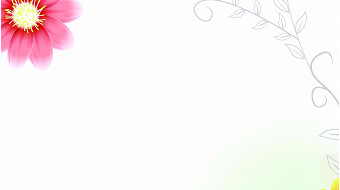 NHÓM GDCD
NGÀY CHUYÊN MÔN
CHỦ ĐỀ: 
NHỮNG LỖI SAI THƯỜNG GẶP CỦA HỌC SINH 
VÀ CÁCH KHẮC PHỤC
PHẦN ĐẠO ĐỨC
- Nhầm khái niệm giữa các đức tính
- Trả lời không đúng nội dung
- Trả lời thiếu
- Hướng dẫn HS hiểu bản chất của khái niệm
- GV kiểm tra khái niệm theo hình thức tự luận
- HS tự kiểm tra chéo
- Không đọc kĩ đề
- Không nắm vững khái niệm do chưa học bài kĩ, còn nhầm lẫn
- Nhận diện chưa đúng giữa các biểu hiện có tính gây nhiễu cao.
- Trả lời sai yêu cầu
- Học sinh không đọc kĩ đề
- HS chủ quan,làm lướt, làm bừa…
- HS gạch chân vào đề những câu hỏi có vấn đề
- Sử dụng kiến thức được học để xử lí tình huống.
- Chia ý nghĩa với từng đối tượng: bản thân, cộng đồng
- Kiểm tra ND ý nghĩa tự luận
- HS nhầm lẫn giữa ý nghĩa của các phẩm chất.
- Chọn sai đáp án.
- Không đọc kĩ đề
- HS chủ quan
- HS khôg hiểu nội dung
- HS hiểu, có thái độ tích cực, vận dụng và XLTH
Thực tế chưa áp dụng 
Không đọc kĩ đề
- HS giải quyêt chưa triệt để
- Xử lí TH sai, chưa hợp lí
KHÁI NIỆM:
- Hợp tác cùng phát triển là
A. Cùng chung sức làm việc vì mục đích của một bên.
B. Cùng chúng sức làm việc nhưng không nên giúp đỡ hỗ trợ lẫn nhau.
C. Cùng chung sức làm việc, giúp đỡ nhau trong khó khăn.
D. Cùng chung sức làm việc, giúp đỡ nhau làm việc vì mục đích chung.
- Để việc hợp tác hiệu quả và bền vững, đòi hỏi các bên tham gia hợp tác không nên :
A. làm phương hại đến lợi ích của nhau.
B. phải tuyệt đối tin tưởng ở nhau.
C. phải tôn trọng đối tác
D. phải bình đẳng
BIỂU HIỆN
- Những hành vi nào dưới đây là biểu hiện của chí công vô tư?
A. Bỏ qua lỗi lầm của nhân viên thân cận hoặc của người đã ủng hộ mình.
B. Phê bình, góp ý khi bạn mắc khuyết điểm.
C. Giúp đỡ người giúp đỡ mình khi gặp khó khăn.
D. Bảo vệ ý kiến của người đã giúp đỡ mình.  
- Những hành vi nào dưới đây không thể hiện phẩm chất chí công vô tư?
A. Bảo vệ quyền lợi của nhân viên dưới quyền bằng mọi cách.
B. Nhắc nhở ý thức kỉ luật của tất cả các bạn ở trong lớp.
C. Dành tiêu chuẩn đi học nước ngoài cho con, cháu.
D. Ủng hộ, thúc đẩy các hoạt động chung để tạo sân chơi cho trẻ em.
Ý NGHĨA
- Vì sao phải xây dựng tình hữu nghị giữa các dân tộc?
A. Tạo cơ hội và điệu kiện để các nước, các dân tộc cùng hợp tác, phát triển về nhiều mặt: kinh tế, văn hóa, giáo dục …
B. Gây mâu thuẫn, căng thẳng dẫn đến nguy cơ chiến tranh.
C. Làm cho các mối quan hệ căng thẳng hơn
D. Để thăm dò nền kinh tế của nước khác.
- Quan hệ hữu nghị sẽ tạo cơ hội và điều kiện để các dân tộc trên thế giới:
A. phụ thuộc lẫn nhau.
B. cùng nhau hợp tác, phát triển.
C. tập hợp đồng minh.
D. tạo thành phe phái đối lập.
- Quan hệ hữu nghị giữa các dân tộc trên thế giới sẽ tạo cơ hội và điều kiện để:
A. các nước lợi dụng nhau
B. một số nước phát triển kinh tế.
C. xây dựng một thế giới hòa bình.
D. những nước nghèo có thể phát triển.
LIÊN HỆ
- Tổ chức nào đang đe dọa đến nền hòa bình thế giới?
A. Hiệp hội các quốc gia Đông Nam Á (ASEAN).
B. Diễn đàn kinh tế khu vực châu Á – Thái Bình Dương (APEC).
C. Tổ chức Nhà nước Hồi giáo tự xưng (IS).
D. Tổ chức thương mại Thế giới (WTO).
- Thành phố nào của Việt Nam được công nhận là thành phố vì hòa bình?
A. Thành phố Hồ Chí Minh
B. Hà Nội
C. Huế 
D. Đà Nẵng
- Hà Nội được UNESCO công nhận là thành phố vì hòa bình vào năm nào?
1995	                    B. 1999                               C. 2000                            D. 2002
- Câu nào dưới đây không thể hiện tình hữu nghị giữa các dân tộc?
A. Mối tình hữu nghị Việt – Hoa / Vừa là đồng chí, vừa là anh em.
B. Việt – Lào hai nước chúng ta / Tình sâu hơn nước Hồng Hà – Cửu Long.
C. Quan sơn muôn dặm một nhà / Bốn phương vô sản đều là anh em.
D. Bàn tay ta làm nên tất cả / Có sức người sỏi đá cũng thành cơm.
XLTH
- H là học sinh lớp 9, chiều thứ 7, H đang học bài thì T đến rủ đi chơi điện tử ở quán. Nếu là H trong trường hợp đó, em sẽ làm gì?
A. Đi chơi cùng H ngay, còn bài tập để về làm sau.
B. Kiên quyết và khéo léo từ chối T, khuyên T không nên đi chơi điện tử và rủ bạn cùng học bài.
C. Từ chối và mặc kệ T thích làm gì thì làm vì đó không phải việc của mình.
D. Mắng T và quay vào làm bài tiếp.
- Minh là một học sinh rất nóng tính, khi có mâu thuẫn với bạn bè, Minh thường dùng nắm đấm để giải quyết mâu thuẫn đó. Minh là người: 
A. biết tự bảo vệ bản thân trong mọi tình huống.
B. chưa biết giữ hòa khí với bạn bè.
C. có sức mạnh hơn người khác.
D. vì nóng tính nên dễ thông cảm.
- Trong một cuộc ttanh luận, Lan và Hà có nảy sinh tranh cãi gay gắt khiến cả hai đều tức giận. Nếu em là người chứng kiến cuộc tranh luận đó, em sẽ làm gì?
A. Mặc kệ hai bạn tranh luận với nhau.
B. Nghe xem ai đúng thì bênh người đó.
C. Bênh Hà vì Hà chơi thân vưới em.
D. Khuyên hai bạn nên bình tĩnh suy nghĩ để cùng nhau giải quyết.
LƯU Ý